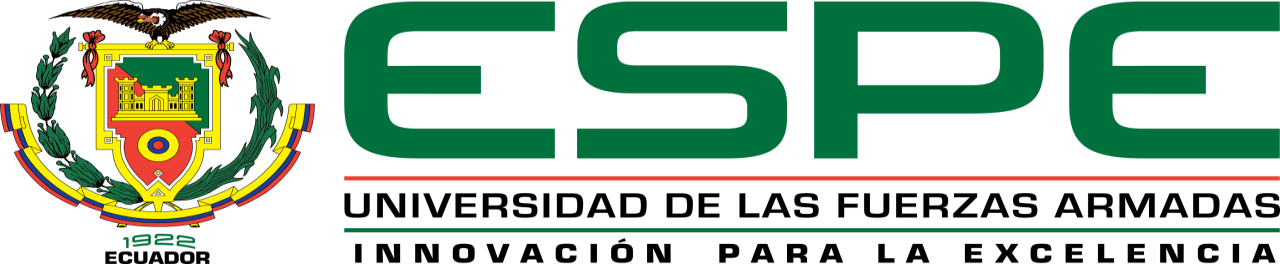 1
DEPARTAMENTO DE SEGURIDAD Y DEFENSA 
CARRERA DE INGENIERÍA EN SEGURIDAD
TEMA DE TESIS DE GRADO 
DISEÑO DE UN SISTEMA DE SEGURIDAD FÍSICA PARA LA ESTACIÓN DE DESPACHO DE COMBUSTIBLE DEL AUTOMÓVIL CLUB DEL ECUADOR ANETA
Previo la obtención del Titulo de: 
INGENIERO EN SEGURIDAD MENCION PUBLICA Y PRIVADA 
Sangolquí, Agosto del 2014
Autor: Rodolfo Alvaro Gallegos
Contenido
2
Descripción general de la investigación. 
Marco Teórico: Conceptos y Fundamentos. 
Metodología de la investigación. 
Conclusiones y recomendaciones. 
Propuesta: Diseño de un sistema de seguridad física para la estación de despacho de combustible del Automóvil Club del Ecuador ANETA.
Autor: Rodolfo Alvaro Gallegos
3
Descripción General de la Investigación
Autor: Rodolfo Alvaro Gallegos
Introducción
4
La investigación realizada, está basada en la implementación de sistemas de seguridad integral acordes a las regulaciones de ley para la estación de despacho de combustible de ANETA, de esta manera será posible la implementación correcta de normas, procedimientos, dispositivos y sistemas integrados de seguridad física, estos con la finalidad de minimizar y neutralizar los riesgos encontrados, para así dar una continuidad al negocio y perdurar en el tiempo.
Autor: Rodolfo Alvaro Gallegos
Planteamiento del problema.
5
En vista que la venta de derivados de petróleo realizado por las estaciones de despacho de combustible a nivel nacional, en la actualidad es uno de los ingresos monetarios más representativos y por ende una de las instalaciones donde más flujo de dinero en efectivo existe; estas se ven perjudicadas en gran medida por la inseguridad reinante que existe a nivel nacional, convirtiéndose en un objetivo apetecido por la delincuencia ya sea común u organizada, así como también se ven afectadas por los riesgos naturales y antrópicos propios de cada región, mismos que de una u otra manera interfieren directamente a la operación normal de las estaciones de despacho de combustible.
Autor: Rodolfo Alvaro Gallegos
Formulación del Problema
6
¿Cuáles son los factores de riesgo que contribuyen a la inseguridad en la estación de despacho de combustibles del Automóvil Club del Ecuador ANETA?
¿Cómo diseñar estrategias de seguridad física que minimicen los riesgos en la estación de despacho de combustibles del Automóvil Club del Ecuador ANETA?
Autor: Rodolfo Alvaro Gallegos
Justificación de la investigación.
7
Debido al incremento de inseguridad que reina en nuestro país, la desprotección que siente la ciudadanía por parte de la fuerza pública y la falta de ejecución de medidas de seguridad, hacen que la presente implementación de un sistema de seguridad física, garantice la operación y continuidad de negocio de las estaciones de despacho de combustible, específicamente en este caso la perteneciente a ANETA.
Autor: Rodolfo Alvaro Gallegos
Objetivo general.
8
Determinar cuáles son factores de riesgo, que incrementan la inseguridad en todos los niveles de seguridad física de las áreas que comprenden la estación de despacho de combustibles del Automóvil Club del Ecuador ANETA, en la locación del Distrito Metropolitano de Quito. Y una ves identificados los riesgos neutralizarlos.
Autor: Rodolfo Alvaro Gallegos
Objetivos específicos.
9
Autor: Rodolfo Alvaro Gallegos
Operacionalización de las variables.
10
Autor: Rodolfo Alvaro Gallegos
Operacionalización de las variables.
11
Autor: Rodolfo Alvaro Gallegos
12
Marco Teórico: 
Conceptos y Fundamentos.
Autor: Rodolfo Alvaro Gallegos
13
Autor: Rodolfo Alvaro Gallegos
Riesgo, amenaza, vulnerabilidad.
14
Autor: Rodolfo Alvaro Gallegos
Administración de Riesgos
15
El término “administración de riesgos” ha sido comúnmente asociado solo a la industria de seguros, pero la administración integral de riesgos es parte fundamental del trabajo de la Seguridad Física; los profesionales de la seguridad no se deben limitar a solamente sugerir soluciones para “endurecer el blanco” (uso de cerraduras, barreras, alarmas de intrusión), sino a utilizar todos los métodos para administrar riesgos. (CPO, 1ra edición,p16)
Autor: Rodolfo Alvaro Gallegos
16
Autor: Rodolfo Alvaro Gallegos
17
Autor: Rodolfo Alvaro Gallegos
18
Autor: Rodolfo Alvaro Gallegos
19
Autor: Rodolfo Alvaro Gallegos
20
Autor: Rodolfo Alvaro Gallegos
Tipo de investigación
21
En esta investigación se realizó un estudio de tipo descriptivo, teniendo como premisa principal el proporcionar soluciones coherentes y ajustadas a la realidad del giro de negocio de esta estación de despacho de combustible de ANETA.

Con esta investigación de diseño cualitativo se pudo obtener datos confiables y puntuales acerca de los riesgos que se presentan en las áreas de mayor impacto en la estación de combustible ANETA, así como interpretar los mismos de una manera clara.
Autor: Rodolfo Alvaro Gallegos
Métodos, técnicas e instrumentos de investigación
22
Los métodos de investigación empleados son, Analítico, Sintético y Deductivo.  
Analítico, se realizo un  estudio de seguridad y utilización de técnicas de observación in situ revisión de bitácoras, los cuales permitieron determinar las áreas vulnerables y los riesgos existentes en esta instalación. Se empleo como instrumentos la encuesta y la utilización del análisis de riesgos. 
Sintético, el cual nos permitió hacer una clara descripción de los riesgos existentes, nos permite recopilar todas las vulnerabilidades en seguridad física que posee esta estación de despacho de combustible.
Deductivo, Estas vulnerabilidades se detallan en la matriz de riesgos para  poder cuantificar y valorar los mismos En el mapa de riesgos se grafica e identifica los riesgos encontrados. 
	Con la aplicación del método MOSLER, se pude interpretar, clasificar y 	cuantificar todos los 	riesgos expuestos durante el desarrollo de la 	investigación.
Autor: Rodolfo Alvaro Gallegos
Técnicas e instrumentos de investigación
23
Observación in situ de las instalaciones y sus alrededores,
Revisión de bitácoras y procedimientos.
El proceso de administración de riesgos, 
Mapa de riesgos.
Matriz de riesgos y
Método MOSLER. 
La encuesta dirigida a directivos, personal administrativo / operativo, clientes frecuentes y público en general
Autor: Rodolfo Alvaro Gallegos
Población y Muestra. (Una ves definido el motivo del análisis)
24
Autor: Rodolfo Alvaro
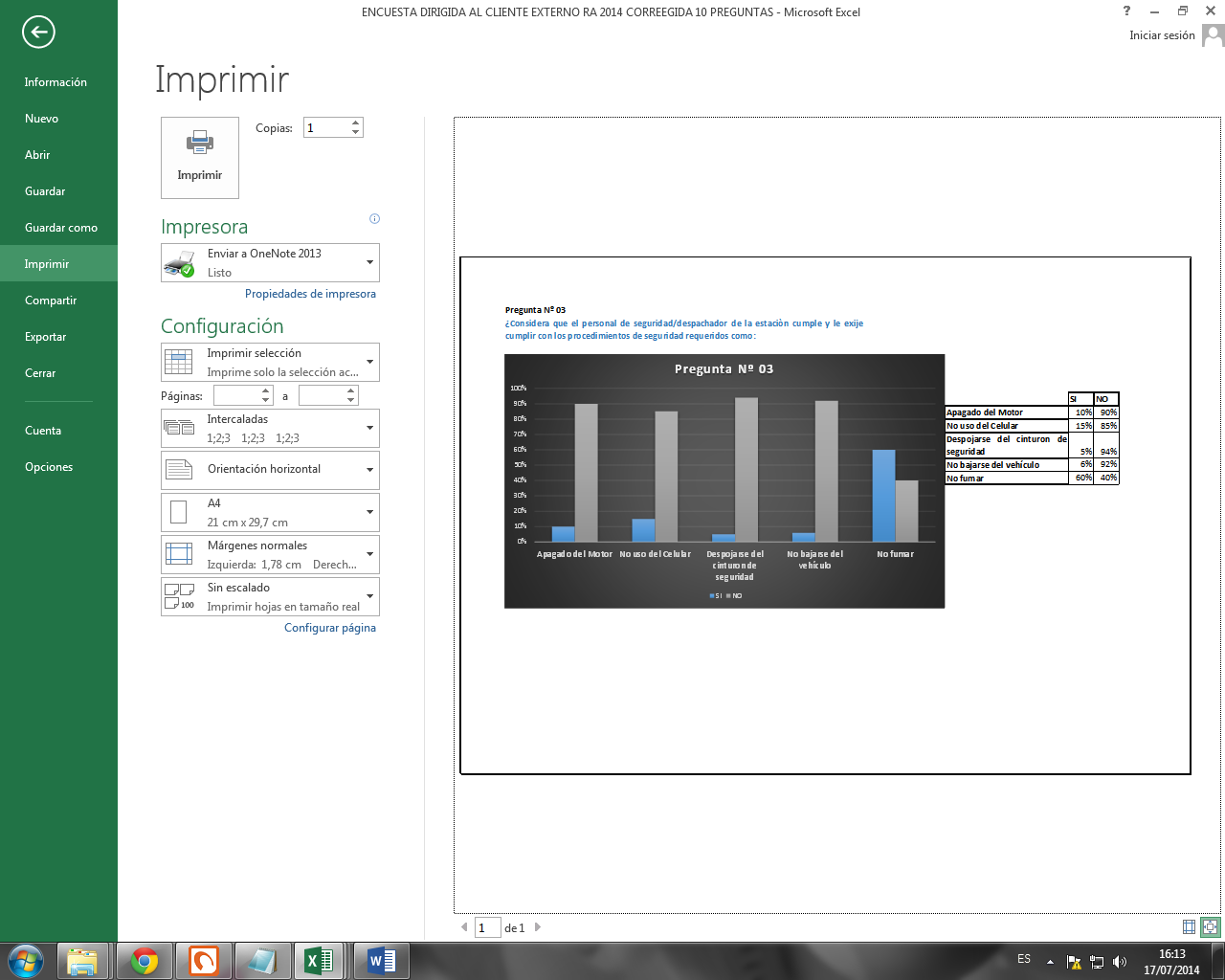 25
Encuesta
Autor: Rodolfo Alvaro Gallegos
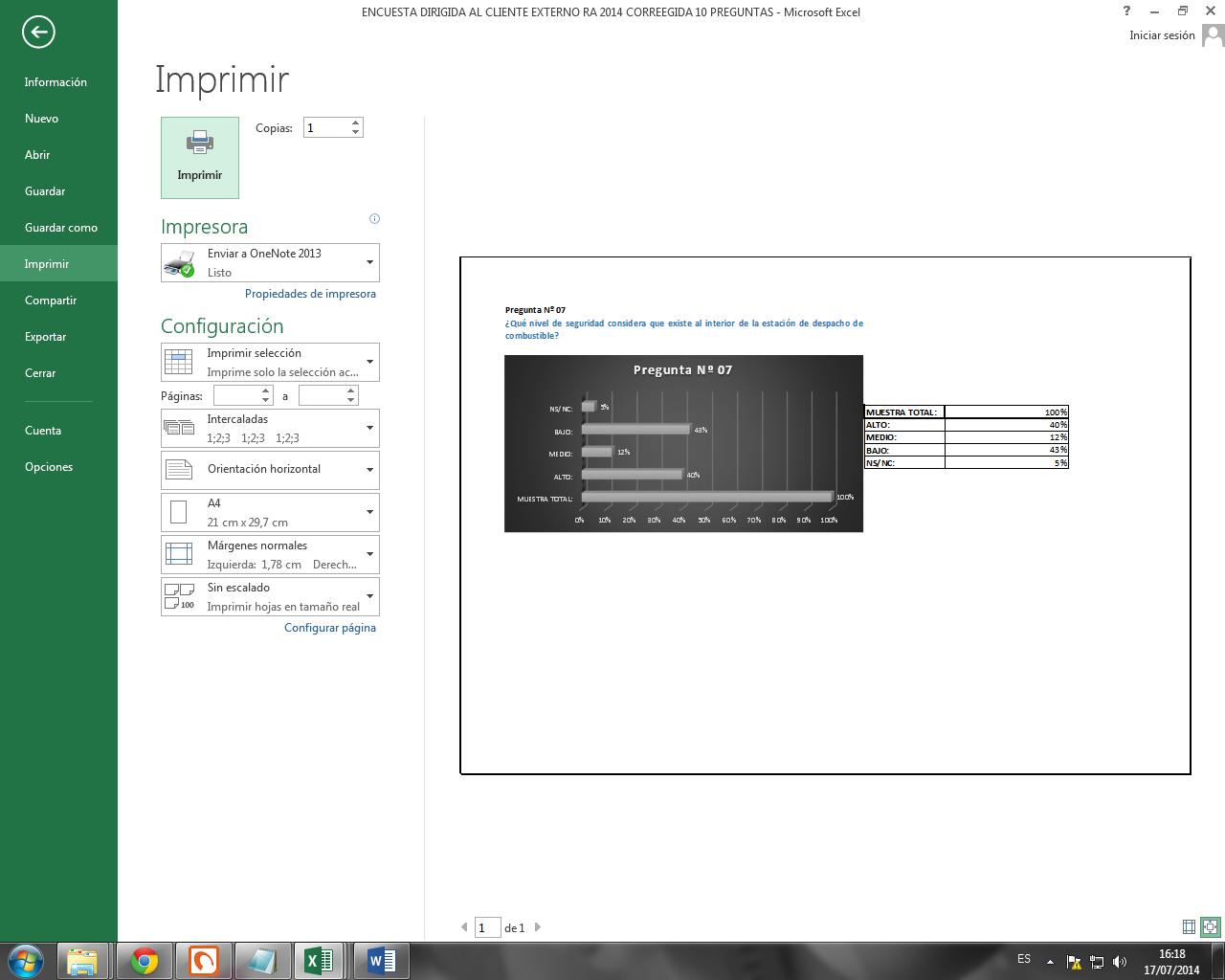 26
Autor: Rodolfo Alvaro Gallegos
Análisis e interpretación de resultados
27
Para el análisis de los riesgos encontrados utilizaremos el método MOSLER, el mismo que a diferencia de otros métodos permite examinar y cuantificar los riesgos de forma individual y por cada escenario en una instalación o proceso, también permite efectuar una valoración bastante objetiva empleando los siguientes criterios o variables: (Báez, 2009, p55). 
F Criterio de Función. (¿Cuanto puede alterar la actividad del bien?)
S Criterio de Sustitución. (Facilidad para sustituir los bienes dañados)
P Criterio de Profundidad. (Perturbación y efecto psicológico por el efecto causado) 
E Criterio de Extensión.(Alcance de los daños, afecta el proceso o se extiende geográficamente.
A Criterio de Agresión. (Que tan agresivo es el riesgo) 
V Criterio de Vulnerabilidad. (Son uy frágiles o muy sensibles a esta agresión)
Autor: Rodolfo Alvaro Gallegos
Matriz método MOSLER. Utilización de riesgos identificados y varios escenarios.
28
Autor: Rodolfo Alvaro
29
Autor: Rodolfo Alvaro Gallegos
Conclusiones
30
El ser humano por su falta de conciencia, sentido común, preparación en temas de seguridad y sentido de auto protección, lo convierte en un generador constante de inseguridad, por lo cual su exposición al riesgo es cada día más alta y en muchos casos las amenazas se materializan en contra de ellos de manera más rápida.
Autor: Rodolfo Alvaro Gallegos
Conclusiones
31
Se identificó según la matriz de riesgo, que las medidas de seguridad física, seguridad de la información, seguridad industrial, no están siendo aplicadas según las normas que establece la ley de seguridad vigente del país.
En esta matriz podemos observar en el punto #4: Atrapamiento, atropello, o golpes por equipos, por vuelco de máquinas o vehículos en movimiento, el mismo tiene una clase de riesgo elevado con influencia más notoria hacia los trabajadores. 
De la misma manera notamos que en el punto #6: Contacto con sustancias nocivas, la clase de riesgo es elevado, con influencia más notoria hacia los trabajadores.
Autor: Rodolfo Alvaro Gallegos
Conclusiones
32
En el punto #7: Contacto con desechos peligrosos, podemos mencionar que el mismo tiene una clase de riesgo normal con tendencia a un riesgo elevado, con una influencia más notoria hacia los trabajadores. 
En el punto #8: Explosión / Incendio, vemos que el mismo posee una clase de riesgo elevado, con influencia en la misma proporción tanto para los empleados como para la estación de despacho de combustible. 
En el punto #9: Hurto / Robo, se observa que la clase de riesgo está en normal, más tendiendo al alza, con una influencia más notoria hacia los trabajadores. 
En el punto #10: Exposición a atmósfera pulverulenta (polvos o partículas) o gases tóxicos, se puede observar que la clase de riesgo es elevado, con una influencia más notoria en los empleados.
Autor: Rodolfo Alvaro Gallegos
Recomendaciones
33
Se recomienda la creación de una unidad de seguridad física propia de la estación, la cual tendrá como principal objetivo el implementar políticas, procedimientos, y manuales de operación de seguridad, mismas que deberán estar enmarcadas en las regulaciones de ley existentes. 
El departamento de seguridad física, será responsable del control del personal o funcionarios de la organización. 
Toda inversión en tema de seguridad física, deberá ser implementado basado en un estudio de necesidad y de acuerdo al plan de Seguridad Integral preparado por ANETA. 
Para que todas las políticas, procedimientos y normas de seguridad se cumplan a cabalidad se recomienda el iniciar con un cronograma de capacitación en prevención de riesgos, con el objetivo de que el personal de la estación de despacho de combustible pueda ejercer sus labores de manera eficiente y ordenada, empoderados en el conocimiento adquirido.
Autor: Rodolfo Alvaro Gallegos
Recomendaciones
34
Dotar a todo el personal que labora en esta estación de despacho de combustible de la indumentaria adecuada para ejercer su labor, dotación que debe cumplir con las normas establecidas en la ley y bajo todos los estándares de calidad. 
Elaboración, sociabilización e implementación de procedimientos y normas de seguridad, en referencia a cumplimiento obligatorio por parte de todos los usuarios que frecuenten la estación de despacho para el suministro de combustible. 
Implementación de manera inmediata de la señalética adecuada para cada tipo de riesgo y área de esta locación, la cual debe ser informativa, preventiva y de cumplimiento obligatorio.
Autor: Rodolfo Alvaro Gallegos
35
Propuesta: 
Diseño de un sistema de seguridad física para la estación de despacho de combustible del Automóvil Club del Ecuador ANETA.
Autor: Rodolfo Alvaro Gallegos
Justificación
36
Con la finalidad de dar una solución adecuada a todos los riesgos encontrados, los cuales nos enfrentamos todas las personas que frecuentamos la estación de despacho de combustible de ANETA, y tomando en cuenta que la vida es un bien irreparable, es necesario el adoptar medidas y normas de seguridad física acordes con el medio ambiente y protección de la vida humana en todos sus sentidos, las cuales deberán cumplir con todas las regulaciones de ley vigentes. 
Toda instalación de despacho de combustible, debe poseer dentro de su estructura, un departamento de seguridad física (prevención de pérdidas).
Autor: Rodolfo Alvaro Gallegos
Objetivo general
37
Implementar un sistema de seguridad física y una administración del riesgo adecuada en la estación de despacho de combustible de ANETA, en pos de la conservación de la vida, la información, la imagen, los bienes y la continuidad del negocio.
Autor: Rodolfo Alvaro Gallegos
Objetivos específicos
38
Autor: Rodolfo Alvaro Gallegos
39
Autor: Rodolfo Alvaro Gallegos
Recursos necesarios.
40
Entre los recursos necesarios para la implementación de la unidad de seguridad para la estación de despacho de combustible de ANETA, están las siguientes:
Recursos Humanos
Entrenamiento y formación básica (capacitación) para cada cargo. 
Recursos Materiales:
Requerimiento de materiales y muebles de oficina. 
Requerimiento de logística y equipos tecnológicos en todos sus niveles. 
Equipo tecnológico CCTV, con tecnología IP.
Autor: Rodolfo Alvaro Gallegos
Resumen inversión total.
41
Autor: Rodolfo Alvaro Gallegos
42
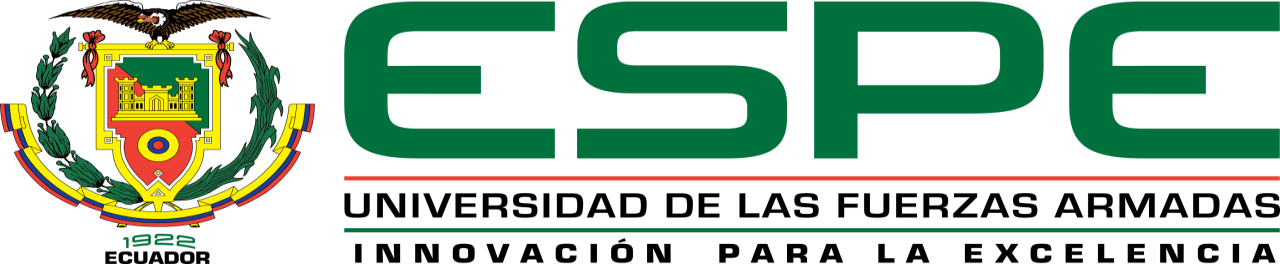 GRACIAS POR SU ATENCIÓN
 SRES. MIEMBROS DEL JURADO Y PÚBLICO PRESENTE.
Autor: Rodolfo Alvaro Gallegos